NU_AT_FNAL
Carla Distefano

Riunione Gruppo 2 LNS, 30 Giugno 2022
1
Attività LNS in NU_AT_FNAL
DUNE:
Simulazioni del ND (SAND): generazione di neutrini con GENIE, mass production
Possibile applicazione del metodo Low-Nu per la misura dello spettro di neutrino al ND
Caratterizzazione e qualifica dei SiPM per il Far Detector (light collection consortium)
KLOE-TO-SAND project
2
Photon Detection System
LNS responsabili della qualificazione dei componenti elettronici a temperature criogeniche
Divisone ricerca (reparto di elettronica)
Divisione tecnica
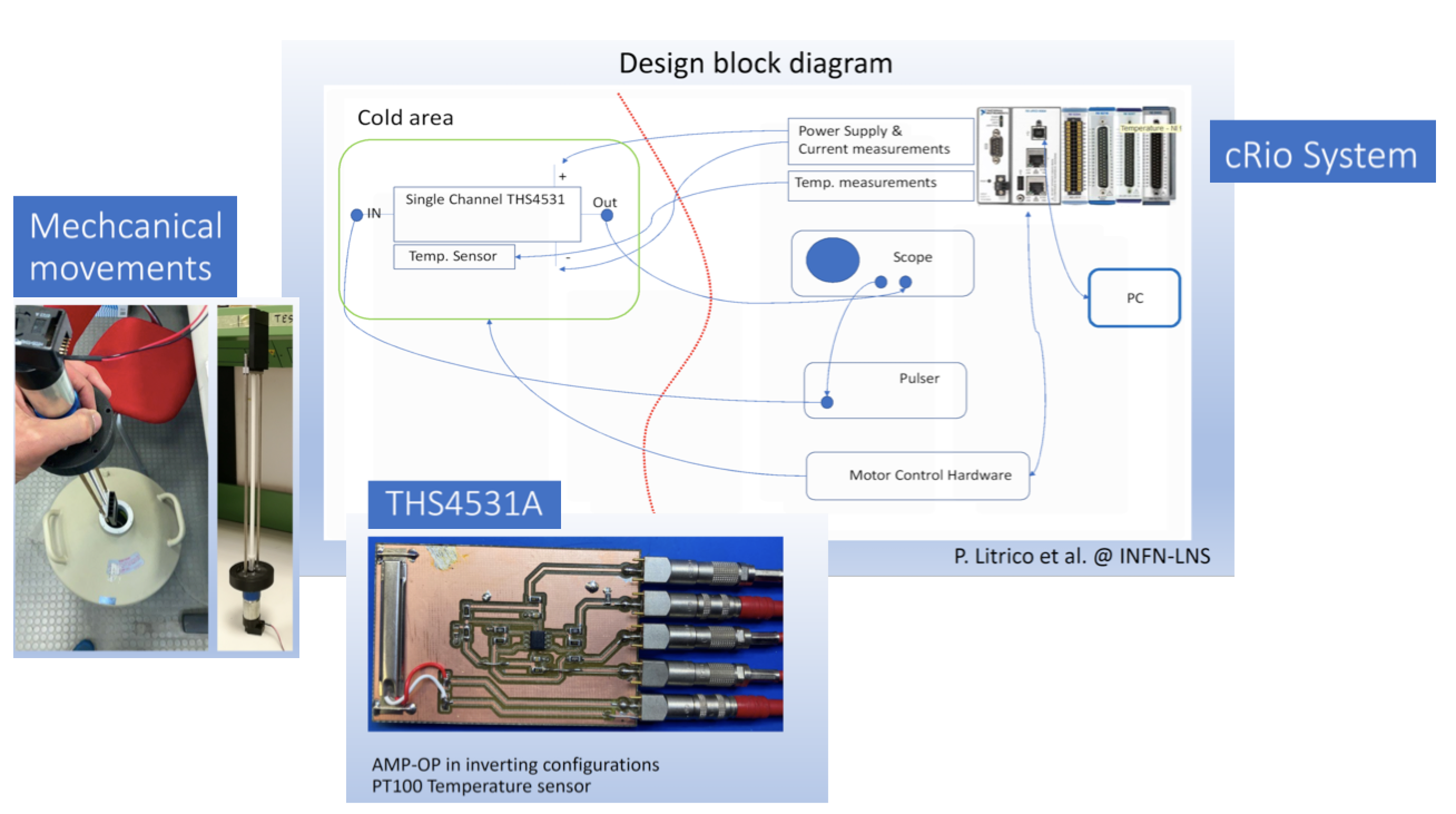 Test-bench description:
Control system based on NI cRio-9364 with ethernet connection for remote control;
NI 9264 16 Channel digital DAC to power OP-Amp with current monitoring;
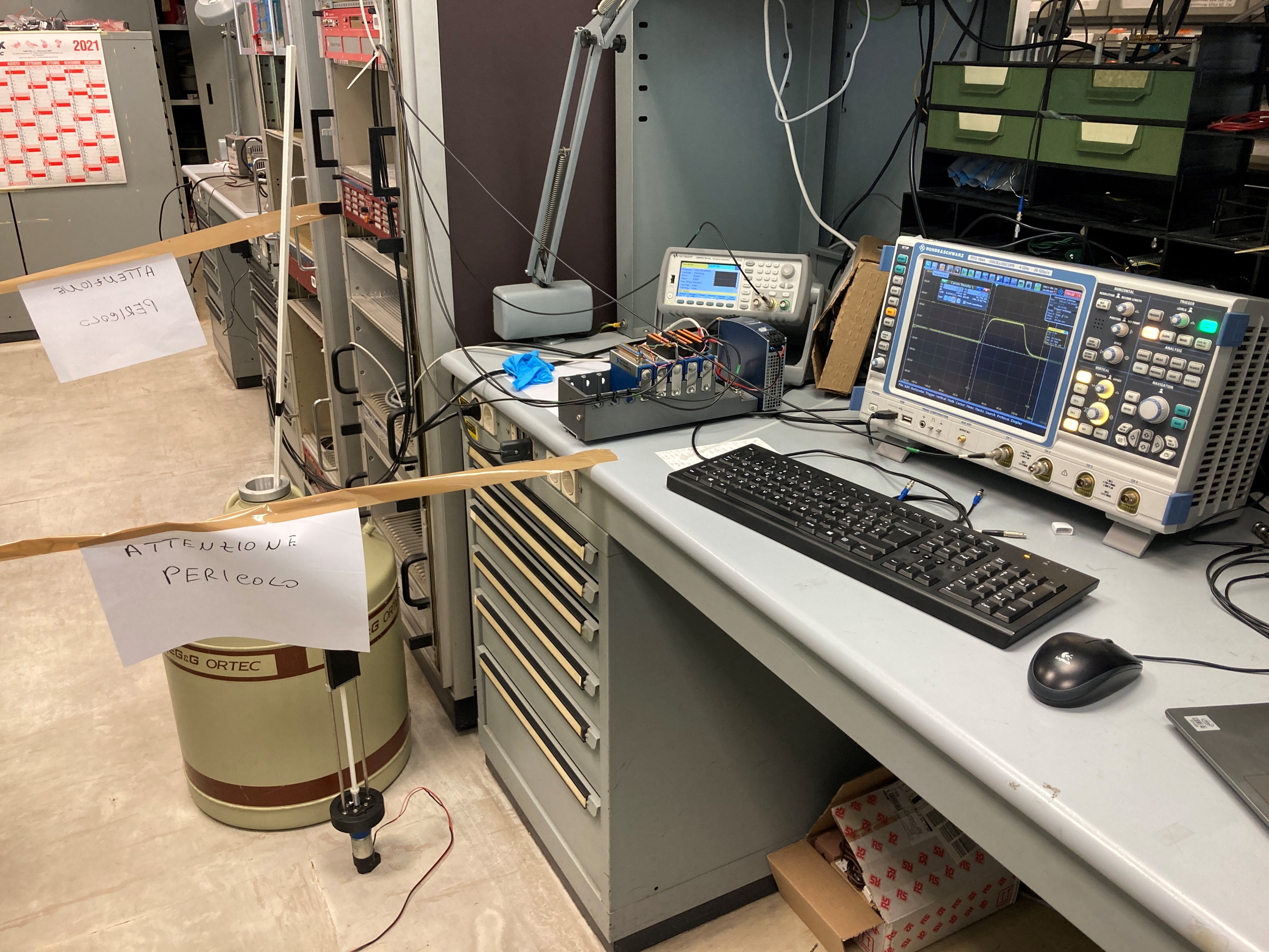 NI 9216 8 Channel RDT 24 bit temperature read module
NI 9403 TTL Digital I/O
DUT on in-house designed PCB with PT100 sensors (-200° to +650° extended range) 
Standard bench instrument (Power supply-Digital oscilloscope-Signal generator)
3
Process control e acquisizione dati
Labview GUI
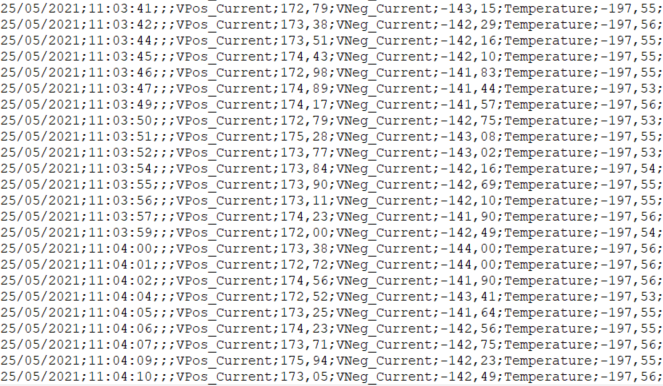 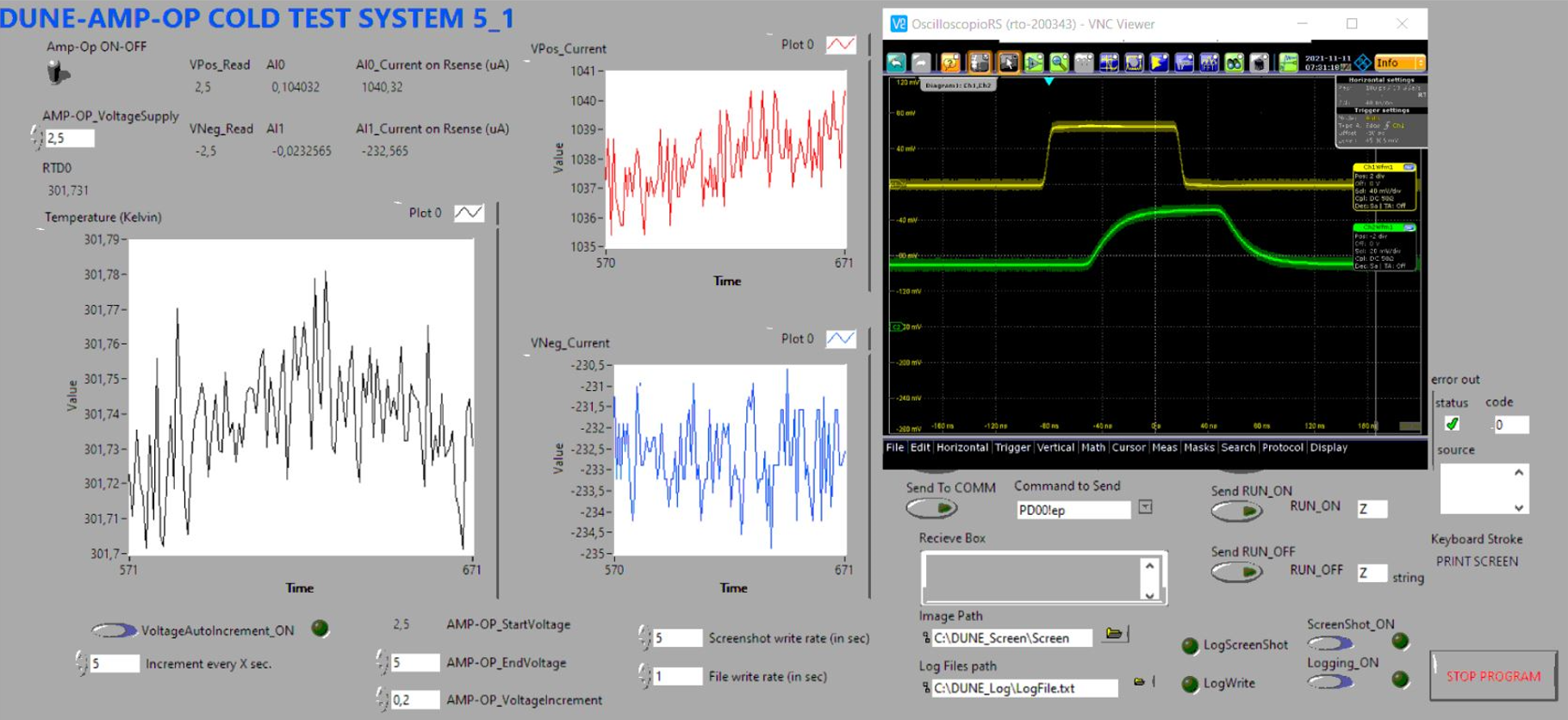 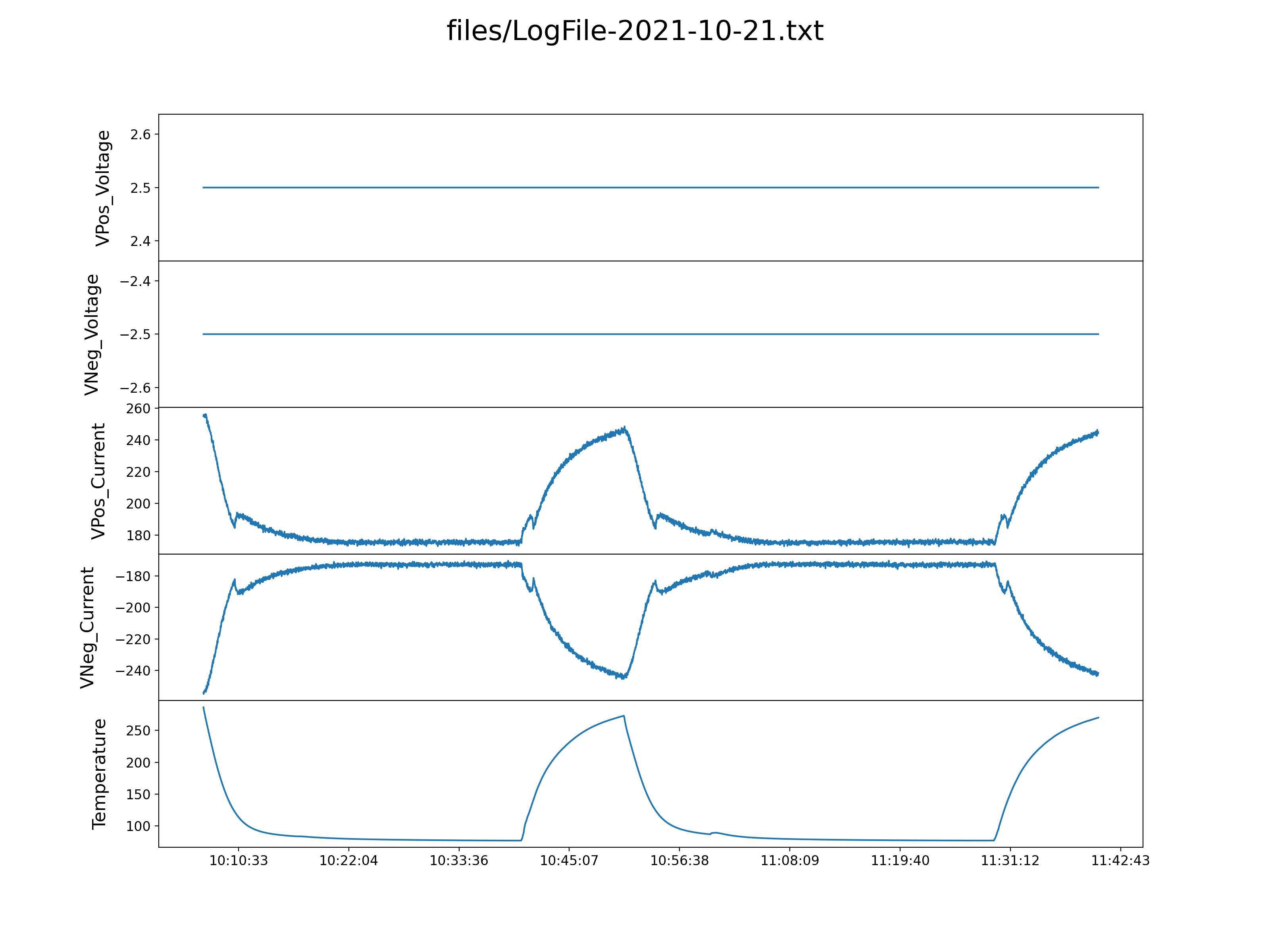 Prototipo completo e funzionante

Prossimo passo: realizzazione del sistema finale per la mass production
4
Analisi dati
Script Python dedicato
('Measures in the file:  ', 60895)
('Measures selected:     ', 16034)
('Number of cycles:     ', 20)
(1, '25/11/2021 11:28:23', '25/11/2021 11:45:26')
(2, '25/11/2021 11:45:26', '25/11/2021 11:55:50')
(3, '25/11/2021 11:55:50', '25/11/2021 12:11:28')
(4, '25/11/2021 12:11:28', '25/11/2021 12:29:24')
(5, '25/11/2021 12:29:24', '25/11/2021 14:20:44')
(6, '25/11/2021 14:20:44', '25/11/2021 14:37:56')
(7, '25/11/2021 14:37:56', '25/11/2021 14:53:46')
(8, '25/11/2021 14:53:46', '25/11/2021 15:09:31')
(9, '25/11/2021 15:09:31', '25/11/2021 15:21:51')
(10, '25/11/2021 15:21:51', '25/11/2021 15:37:39')
(11, '25/11/2021 15:37:39', '25/11/2021 15:53:16')
(12, '25/11/2021 15:53:16', '25/11/2021 16:09:17')
(13, '25/11/2021 16:09:17', '25/11/2021 16:26:23')
(14, '25/11/2021 16:26:23', '25/11/2021 16:44:02')
(15, '25/11/2021 16:44:02', '25/11/2021 17:04:05')
(16, '25/11/2021 17:04:05', '25/11/2021 17:22:23')
(17, '25/11/2021 17:22:23', '25/11/2021 17:42:08')
(18, '25/11/2021 17:42:08', '25/11/2021 17:59:33')
(19, '25/11/2021 17:59:33', '25/11/2021 18:17:39')
(20, '25/11/2021 18:17:39', '25/11/2021 18:37:35')
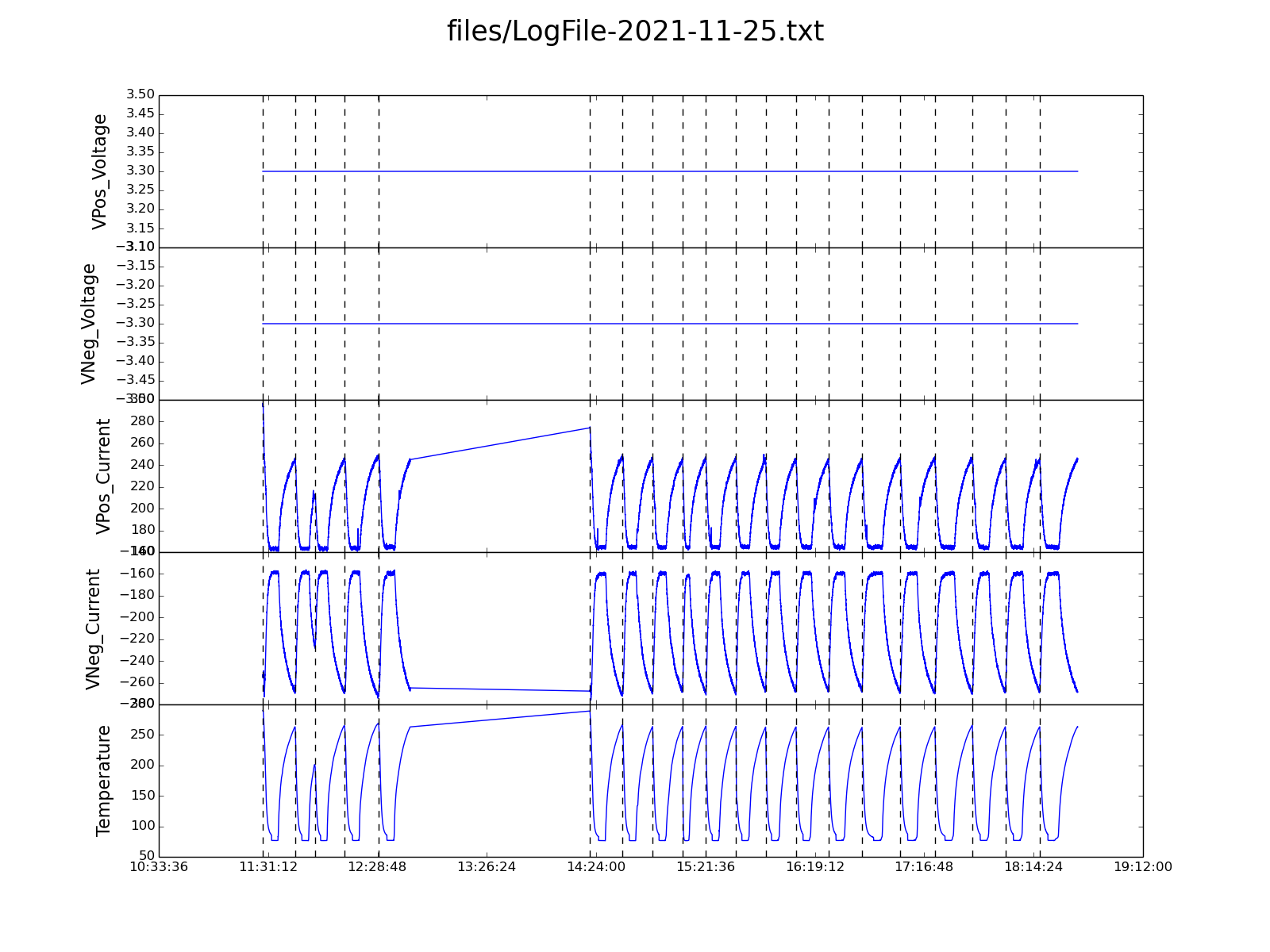 5
Solenoide e Calorimetro di KLOE
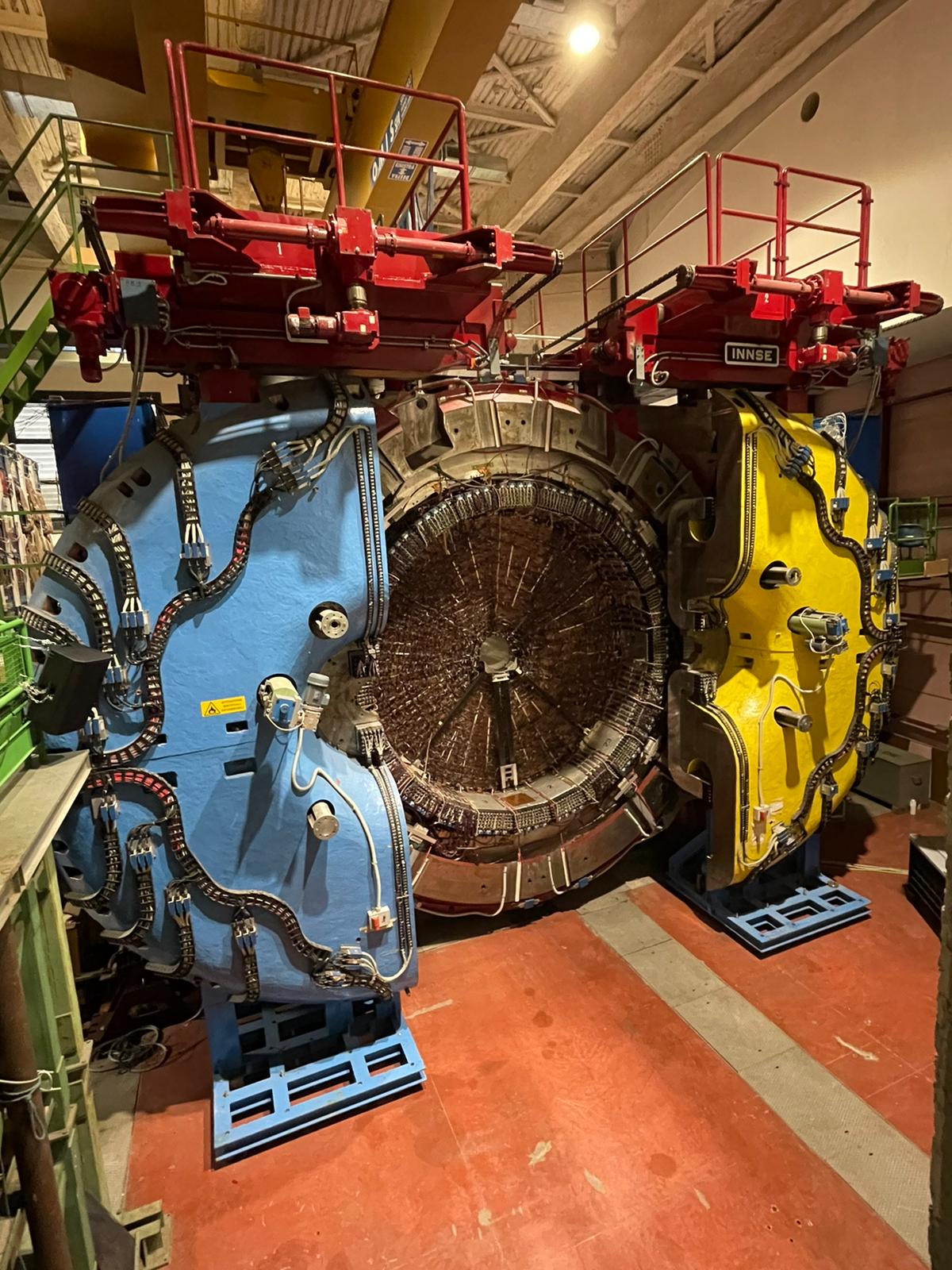 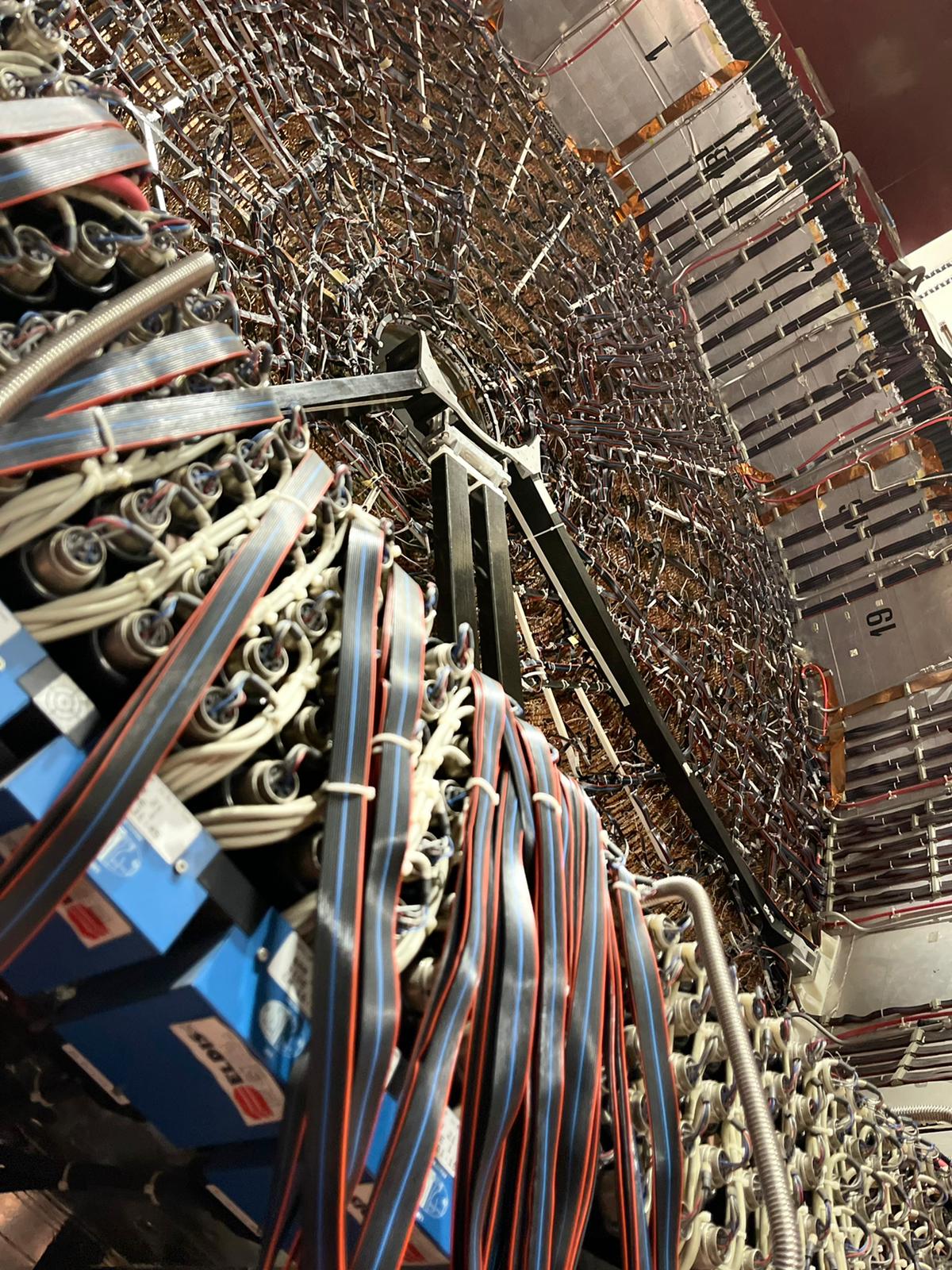 In corso:

Scablaggio, smontaggio e predisposizione al trasporto di tutte le componenti al FERMILAB

Revisione di alcune parti meccaniche e del sistema di acquisizione dati



Partecipazione LNS alle attività
KLOE è stato il primo esperimento eseguito con il collisore DA𝛷NE.
Ha preso dati dal 2000 al 2006 presso i Laboratori Nazionali di Frascati.
6
KLOE-TO-SAND: IMPEGNO LNS
Attività meccanica @ LNS
Task: Endcap (Noto)
Avviata procedura per ridisegnare tutti i pezzi in Inventor (support di A. Grmek)
Ipotesi 1
Riutilizzare, previo verifica strutturale, i tools LNF: ipotesi meno costosa
Ipotesi 2
Ricostruire tutto: ipotesi più costosa

Task: Drift Chamber (Miccoli)
Supporto attività Lecce per ricerca di mercato per il tool di estrazione
Shift tecnici LNS
Sono stati mandati 2 tecnici per due settimane per lo scablaggio
Anagrafica 2023
Divisone ricerca (reparto di elettronica)
Divisione tecnica
10
Richieste 2022 

Inventario:
	tool smontaggio/montaggio degli endcap	20-30 keuro	(da discutere il 5 luglio) 

Materiale di consumo:
	azoto liquido (20-30 cariche da circa 200 litri)	 4-6 keuro 

Software:
	2 licenze inventor      	1 keuro

Missioni:
	meeting			12 keuro 		(3 persone x 1 meet in USA + 3 persone x 1 meet in Europa)
	kloe-to-sand		25 keuro		(glimos + meccanica)


Supporto servizi: 
1 mese uomo tra meccanici e elettronici (meccanica) + attività test criogenici

Richieste su dotazioni:
PC multi-purpose 			1.5 keuro
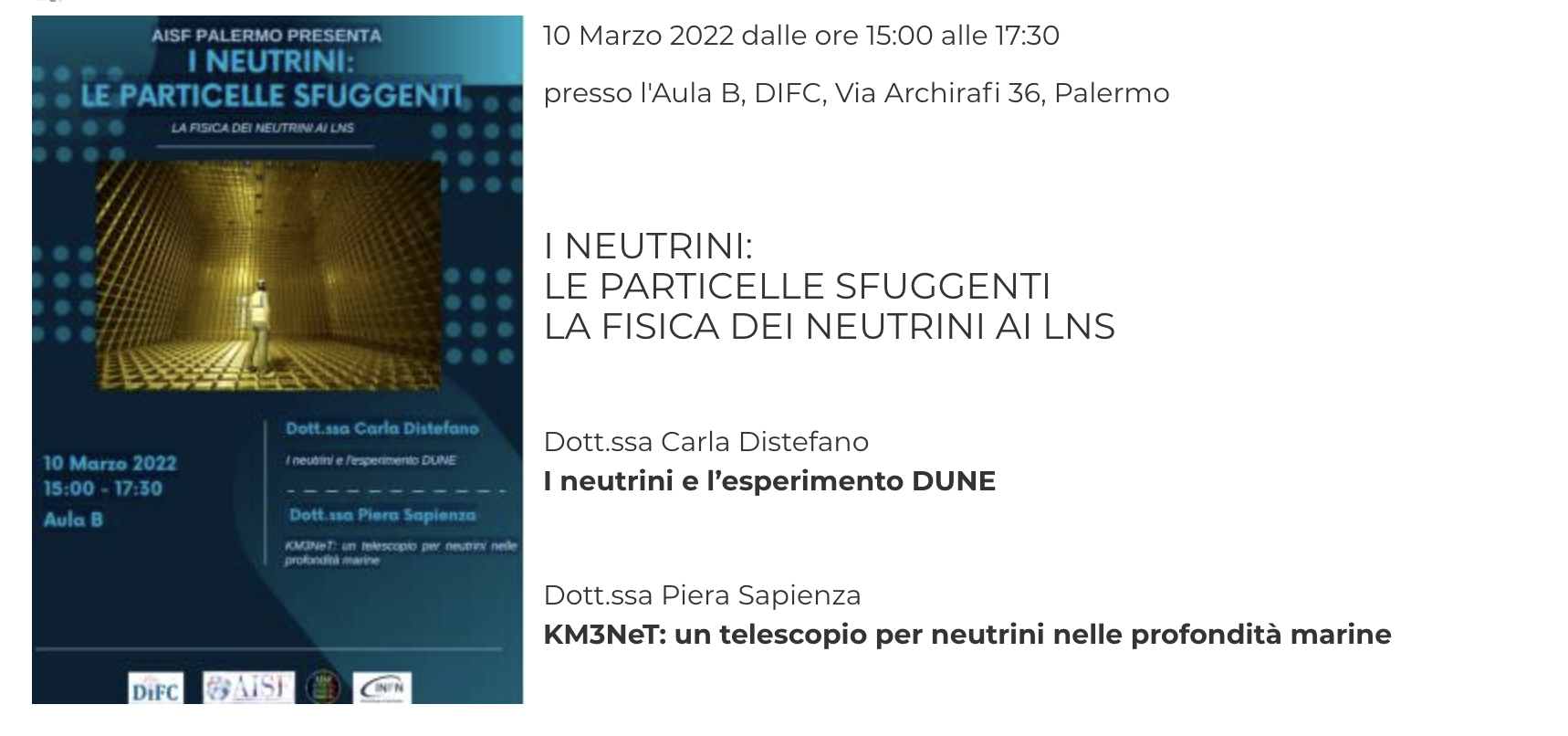 Tesi laurea triennale nei prossimi mesi
12